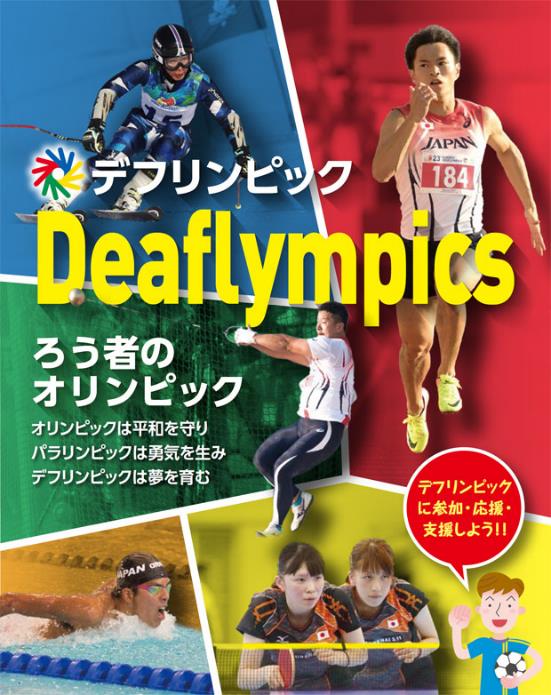 デフリンピックとは？
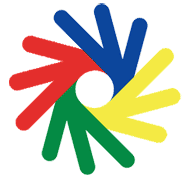 聴覚障害者のオリンピック
４年に１回の世界大会
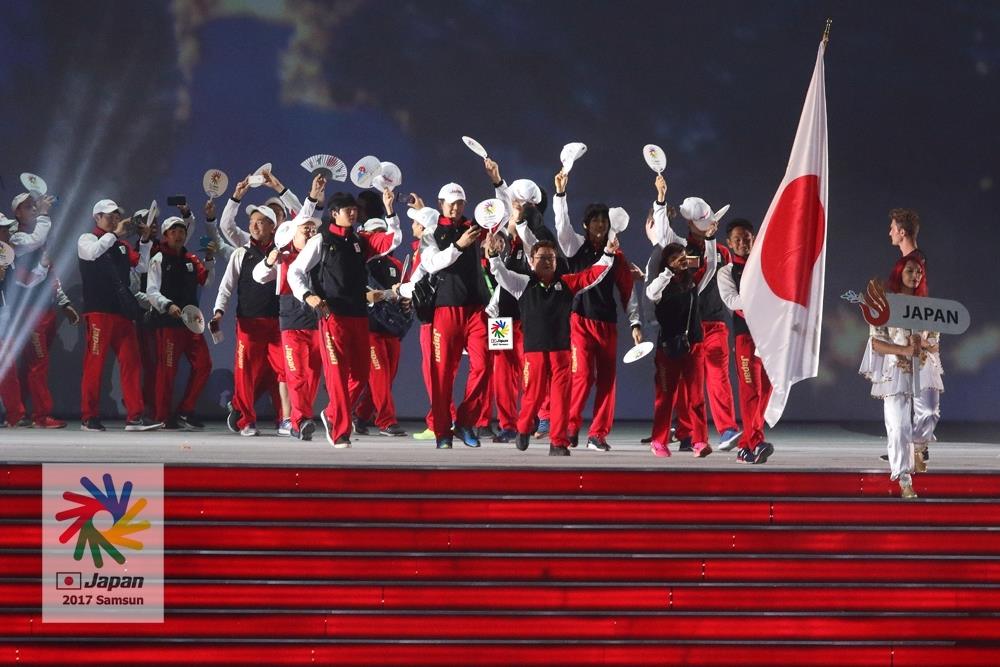 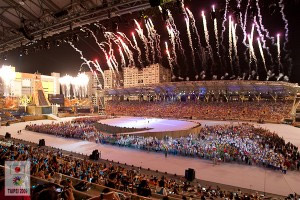 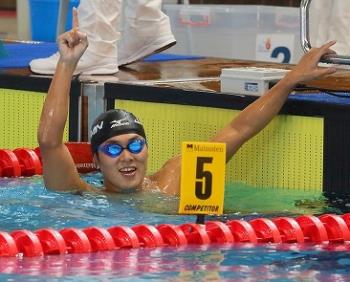 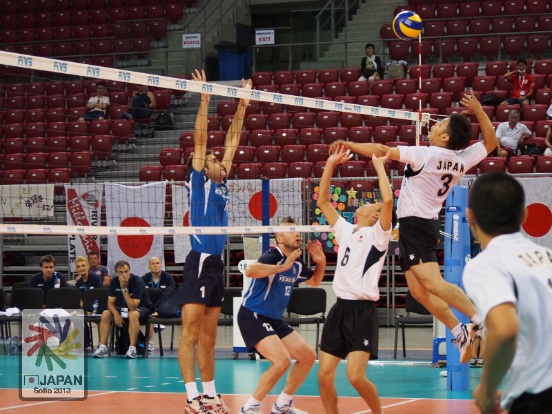 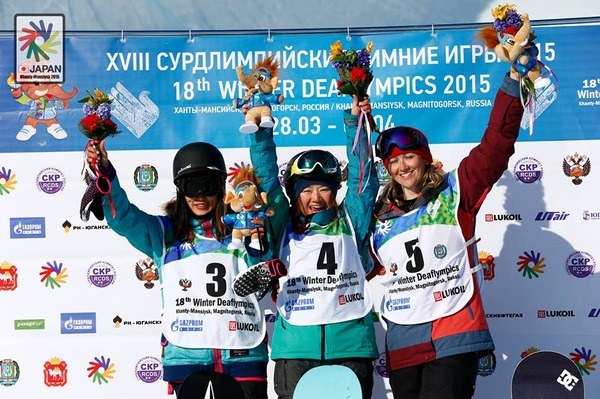 デフリンピックとは？
デフリンピックの競技種目
夏季大会　　陸上・バドミントン・バスケットボール・ビーチバレーボール・
　　　　　　　　　　ボウリング・自転車・サッカー・ハンドボール・柔道・空手・
　　　　　　　　　　オリエンテーリング・射撃・水泳・卓球・テコンドー・テニス・
　　　　　　　　　　バレーボール・水泳・レスリング　（１９競技）
冬季大会　　アルペンスキー・クロスカントリースキー・スノーボード・
　　　　　　　　　　カーリング・アイスホッケー（５競技）
デフリンピックとは？
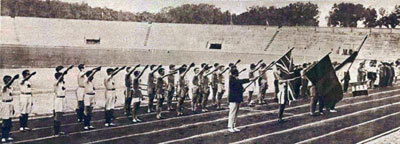 デフリンピックはいつから始まった？
夏季大会　　１９２４年（フランス）
冬季大会　　１９４９年（オーストリア）
１９２４年デフリンピック
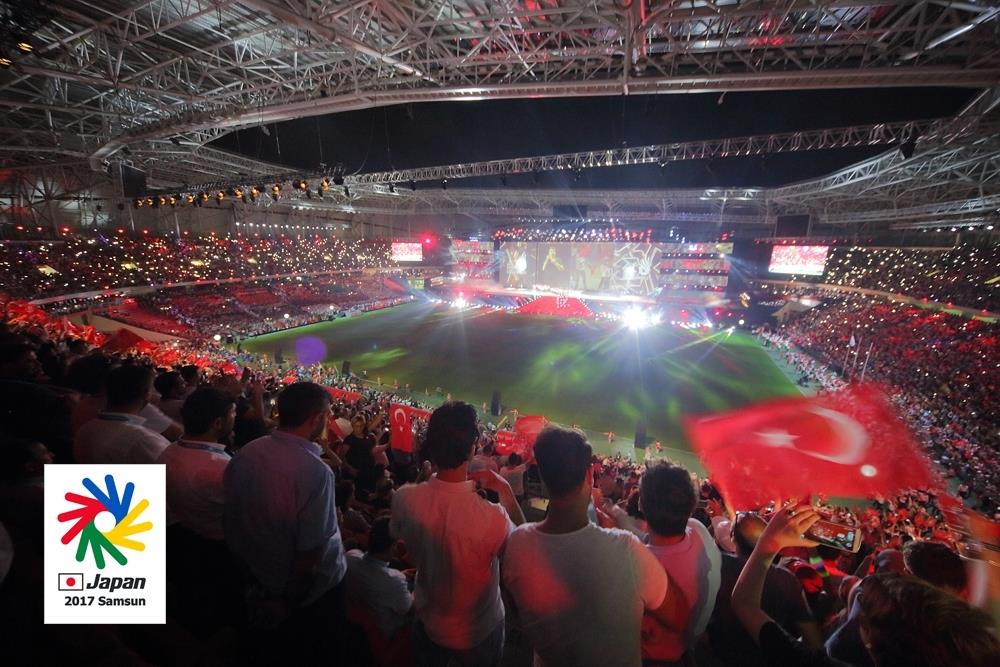 パラリンピックは１９６０年に始まった。
デフリンピックの方がずっと古い！
２０１７年デフリンピック
やまざき のぞみ
山崎 望 選手の生い立ち
出身地・・・　　　 高知県
家族・・・　　　　  全員がきこえる人、兄が２人
　　　　　　　　　　１歳３ヶ月で感音性難聴と診断される。（右：70dB　左：80dB）


小学校以前･･･ ろう学校幼稚部で口話の指導を受ける。
　　　　　　　　　　母が手話を教えてくれていたが、手話を使用せず、
　　　　　　　　　　口話でコミュニケーションをとっていた。


小学校･･･　　　  一般校に入る。
　　　　　　　　　　授業が分からない時は、他クラスの子と２人で個別指導を
　　　　　　　　　　受けていた。
やまざき のぞみ
山崎 望 選手の生い立ち
中学校・・・　 さまざまな障害のある子どもと学ぶ特別支援学級に通うのを
　　　　　　　　やめて、部活のバレーボールに専念する。


高校・・・　　  春高バレーの県予選で26年ぶりに優勝し、全国大会に出場した。
　　　　　　　　デフバレー日本代表監督と出会い、デフリンピックの存在を知る。


短大・・・　　  初めてデフバレーボールの日本代表になる。


社会人・・・　 バレーボールの実業団に入り、プロ選手として活躍する。
　　　　　　　　デフリンピックにこれまでに４度出場し、2017サムスン大会で
　　　　　　　　念願の金メダルを獲得した。　　　　　　　
　　　　　　　　（2005メルボルン、2009台北、2013ソフィア、2017サムスン）